January 2018
Project: IEEE P802.15 Working Group for Wireless Personal Area Networks (WPANs)

Submission Title: [SG SECN Agenda January 2018 Interim]
Date Submitted: [17 January, 2018]	
Source: [Don Sturek] Company [Itron]
Address [230 W. Tasman Drive, San Jose, CA  95134]
Voice:[+1 669 770 4790], FAX: [+1 866 776 0015], E-Mail:[don.sturek@itron.com]	
Re: [SG SECN in IEEE 802.15]
Abstract:	[Contains the agenda of the SG SECN]
Purpose:	[Agenda for January 2018 SG SECN]
Notice:	This document has been prepared to assist the IEEE P802.15.  It is offered as a basis for discussion and is not binding on the contributing individual(s) or organization(s). The material in this document is subject to change in form and content after further study. The contributor(s) reserve(s) the right to add, amend or withdraw material contained herein.
Release:	The contributor acknowledges and accepts that this contribution becomes the property of IEEE and may be made publicly available by P802.15.
Slide 1
Don Sturek, Itron
January 2018
802.15 SG SECNAgenda January 2018 Plenary
Don SturekItron
Slide 2
Don Sturek, Itron
Instructions for the WG Chair
The IEEE-SA strongly recommends that at each WG meeting the chair or a designee:
Show slides #1 through #4 of this presentation
Advise the WG attendees that: 
The IEEE’s patent policy is described in Clause 6 of the IEEE-SA Standards Board Bylaws;
Early identification of patent claims which may be essential for the use of standards under development is strongly encouraged; 
There may be Essential Patent Claims of which the IEEE is not aware. Additionally, neither the IEEE, the WG, nor the WG chair can ensure the accuracy or completeness of any assurance or whether any such assurance is, in fact, of a Patent Claim that is essential for the use of the standard under development.
Instruct the WG Secretary to record in the minutes of the relevant WG meeting: 
That the foregoing information was provided and that slides 1 through 4 (and this slide 0, if applicable) were shown; 
That the chair or designee provided an opportunity for participants to identify patent claim(s)/patent application claim(s) and/or the holder of patent claim(s)/patent application claim(s) of which the participant is personally aware and that may be essential for the use of that standard 
Any responses that were given, specifically the patent claim(s)/patent application claim(s) and/or the holder of the patent claim(s)/patent application claim(s) that were identified (if any) and by whom.

The WG Chair shall ensure that a request is made to any identified holders of potential essential patent claim(s) to complete and submit a Letter of Assurance.
It is recommended that the WG chair review the guidance in IEEE-SA Standards Board Operations Manual 6.3.5 and in FAQs 14 and 15 on inclusion of potential Essential Patent Claims by incorporation or by reference. 

	Note: WG includes Working Groups, Task Groups, and other standards-developing committees with a PAR approved by the IEEE-SA Standards Board.
Participants, Patents, and Duty to Inform
All participants in this meeting have certain obligations under the IEEE-SA Patent Policy. 
Participants [Note: Quoted text excerpted from IEEE-SA Standards Board Bylaws subclause 6.2]:
“Shall inform the IEEE (or cause the IEEE to be informed)” of the identity of each “holder of any potential Essential Patent Claims of which they are personally aware” if the claims are owned or controlled by the participant or the entity the participant is from, employed by, or otherwise represents
“Should inform the IEEE (or cause the IEEE to be informed)” of the identity of “any other holders of potential Essential Patent Claims” (that is, third parties that are not affiliated with the participant, with the participant’s employer, or with anyone else that the participant is from or otherwise represents)
The above does not apply if the patent claim is already the subject of an Accepted Letter of Assurance that applies to the proposed standard(s) under consideration by this group
Early identification of holders of potential Essential Patent Claims is strongly encouraged
No duty to perform a patent search
Patent Related Links
All participants should be familiar with their obligations under the IEEE-SA Policies & Procedures for standards development.
	Patent Policy is stated in these sources:
		IEEE-SA Standards Boards Bylaws
		http://standards.ieee.org/develop/policies/bylaws/sect6-7.html#6
		IEEE-SA Standards Board Operations Manual
		http://standards.ieee.org/develop/policies/opman/sect6.html#6.3
	Material about the patent policy is available at 
		http://standards.ieee.org/about/sasb/patcom/materials.html
If you have questions, contact the IEEE-SA Standards Board Patent Committee Administrator at patcom@ieee.org or visit http://standards.ieee.org/about/sasb/patcom/index.html

This slide set is available at https://development.standards.ieee.org/myproject/Public/mytools/mob/slideset.ppt
Call for Potentially Essential Patents
If anyone in this meeting is personally aware of the holder of any patent claims that are potentially essential to implementation of the proposed standard(s) under consideration by this group and that are not already the subject of an Accepted Letter of Assurance: 
Either speak up now or
Provide the chair of this group with the identity of the holder(s) of any and all such claims as soon as possible or
Cause an LOA to be submitted
Other Guidelines for IEEE WG Meetings
All IEEE-SA standards meetings shall be conducted in compliance with all applicable laws, including antitrust and competition laws. 
Don’t discuss the interpretation, validity, or essentiality of patents/patent claims. 
Don’t discuss specific license rates, terms, or conditions.
Relative costs, including licensing costs of essential patent claims, of different technical approaches may be discussed in standards development meetings. 
Technical considerations remain primary focus
Don’t discuss or engage in the fixing of product prices, allocation of customers, or division of sales markets.
Don’t discuss the status or substance of ongoing or threatened litigation.
Don’t be silent if inappropriate topics are discussed … do formally object.
---------------------------------------------------------------   
See IEEE-SA Standards Board Operations Manual, clause 5.3.10 and “Promoting Competition and Innovation: What You Need to Know about the IEEE Standards Association's Antitrust and Competition Policy” for more details.
January 2018
SG SECN Schedule for the Week
Slide 8
Don Sturek, Itron
January 2018
Main Agenda Items for the Week
Introduction to problem statement
Creation of PAR / CSD
Call for proposals
Slide 9
Don Sturek, Itron
January 2018
Draft Agenda
Wednesday PM1 
Open
IEEE-SA Stds. Board Bylaws on Patents in Std's. & Guidelines
Approval of the Agenda
Problem statement
Discussion of PAR/CSD
Recess
Wednesday PM2 
Open
Discussion of PAR/CSD
And/or Start on Call for Proposals
Recess
Thursday AM1 
Open
Discussion of PAR/CSD
And/or Continue on Call for Proposals
Recess

Thursday PM1 
Open
Discussion of PAR/CSD
Complete Call for Proposals
Adjourn SG SECN
Slide 10
Don Sturek, Itron
January 2018
Problem Statement(recap from Orlando with a few updates)
Slide 11
Don Sturek, Itron
January 2018
Background
For the IEEE 802.15.4-2015 auxiliary security header, there is only the option to use AES-128 for encryption (or no security)
There is no cipher suite or key size negotiation option, only the size of the Message Integrity Code (MIC) can be varied
Per NISTIR 7628 Vol 1, key length lifetimes for AES-128 and AES-256 are 2030 or after
That said, key critical infrastructure customers like utilities are asking about AES-256 support (now)
Slide 12
Don Sturek, Itron
January 2018
Some Considerations
Cipher Suite and Key Length Negotiation
IEEE 802.15.9 supports several key management protocols allowing for cipher suite and key length negotiation
ETSI TS102-887-2 is an example using IEEE 802.15.4
Quantum Computing and ECC Security
At some point there will be a security solution to the Quantum Computing threat but there is not anything to implement just yet
Slide 13
Don Sturek, Itron
January 2018
IEEE 802.15.4 Auxiliary Security Header
General MAC Frame Format
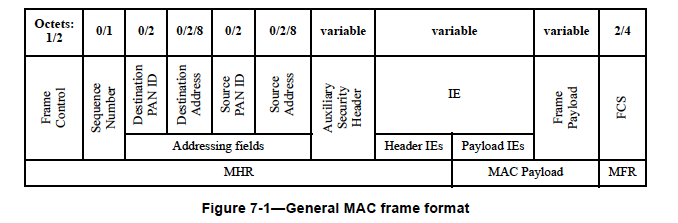 Slide 14
Don Sturek, Itron
January 2018
IEEE 802.15.4 Auxiliary Security Header
Frame Control





Security Enabled either True or False
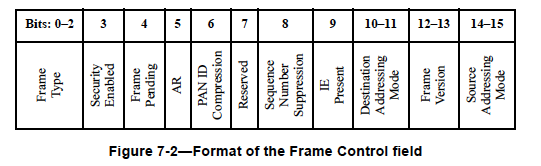 Slide 15
Don Sturek, Itron
January 2018
IEEE 802.15.4 Auxiliary Security Header
Auxiliary Security Header



Security Control Field




 	Each bit within any Reserved field shall be set to zero on transmission and shall be ignored on reception.
              No decision should be made on the contents of any Reserved field or field containing a reserved value.
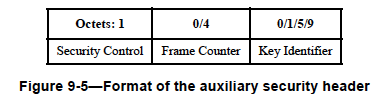 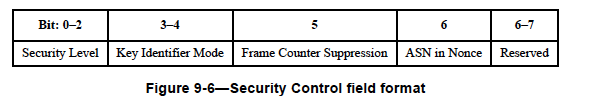 Slide 16
Don Sturek, Itron
January 2018
IEEE 802.15.4 Auxiliary Security Header
Security Level








Where ENC always means AES-128
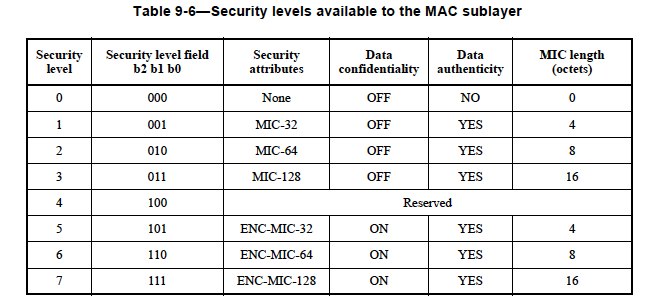 Slide 17
Don Sturek, Itron
January 2018
Proposed Timeline
January 2018 Interim (Irvine)
Discussion on PAR/CSD
Call for proposals on addressing addition of encryption modes 

March 2018 Plenary (Chicago)
Hear proposals

July 2018 Plenary (San Diego)
Hear revised/new proposals, close on an agreed proposal
Make a request to transition to a TG

Note:  Focused on Plenary’s to hear proposals in case IEEE 802.1 wanted to participate
Slide 18
Don Sturek, Itron